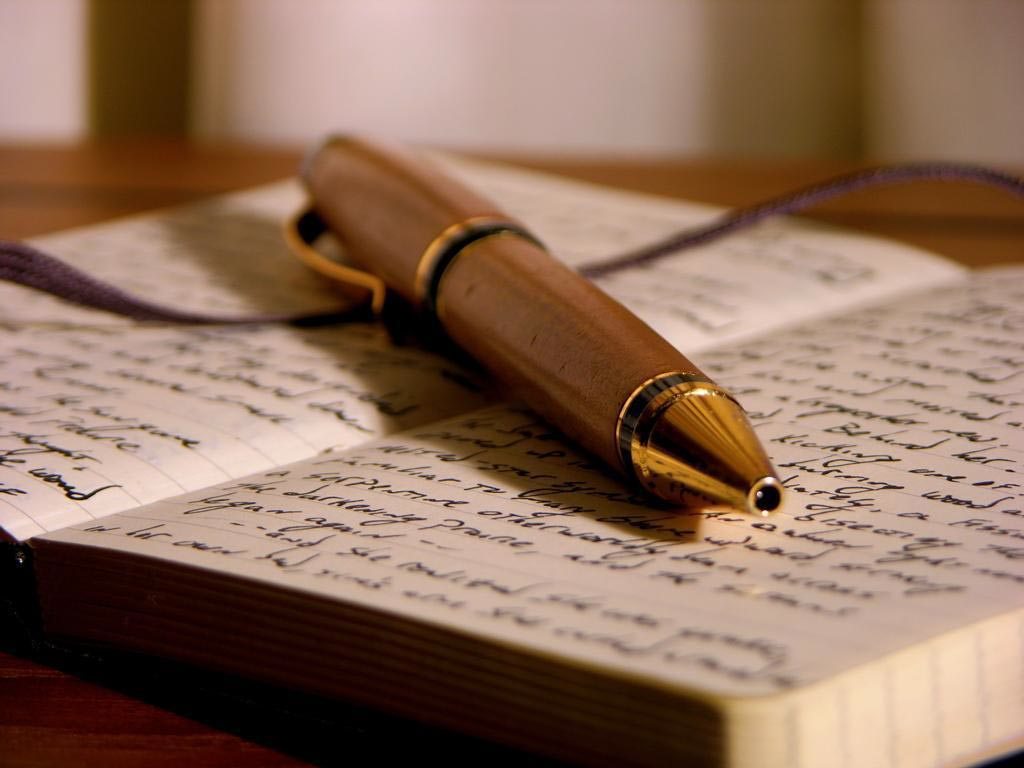 The Synthesis Essay
THE NO Fail FORMULA
Introduction: ANT
Body: TIEAC
Conclusion: RRR
Conventions
SPELLING: Spelling errors must NOT distract reader from ideas. Circle misspelled words.  Spell them correctly.  Check for commonly misspelled words. For example: 
then, than
Effect, affect, 
its, it’s
Their, there
To, too, two
MISSING WORDS: Use a carat ^ to insert missing words.  
CAPITALIZATION: Beginning of sentences & proper nouns must be Capitalized.  Underline letters that should/should not be capitalized twice. 
PUNCTUATION:  Every sentence must end with a period or question mark.  Commas will separate clauses accurately. 
FRAGMENTS:  No incomplete sentences.  
i.e. Wants to show that man is the “lowest” animal.  Missing SUBJECT!
Comparing the earl and the anaconda.  Missing Predicate.  
RUN-ON’s: Look for long sentences that could be broken up into two complete  sentences by adding punctuation or separating the clauses with commas.
QUOTATION MARKS will mark the use of citations. For example, “I said that punctuation helps the reader follow the writer’s train of thought” (2).
Language and Vocabulary
No CONTRACTIONS: spell out don’t, aren’t, isn’t, etc.  
No 2nd Person: Cross out all You’s. Suggest whether the writer should instead use: reader/s, individual/s, one, audience, Americans, etc. 
No 1st Person: Cross out all I think/ believe
No PAST TENSE VERBS while analyzing the text.  In literary analysis essays, all is happening while they are being read: USE PRESENT TENSE ONLY!
No PASSIVE VOICE: Use active verbs to describe actions of text.  For example:
Passive: Twain is arguing that man is the lowest animal.
Active:  Twain argues that man is the lowest animal.
CLARITY & ORGANIZATION
Circle areas that are unclear and confusing. Suggest how these can be rewritten. This should include sentences that have the words “what” “why” “how” these are usually too vague and do not answer their own question.  (i.e. “…this shows how he felt.”  or “this reveals what they went through.” 
Cross out areas that are repetitive and off topic.
Check for subject verb agreement.  Do all verbs agree with their subject in number? For example. 
The flock follow its leader. INCORRECT!
The flock follows its leader. CORRECT!
ACADEMIC STYLE
Transitions: Do ideas flow with ease?
SYNTACTICAL VARIETY: Do many of the sentences start the same way or is there variety? UNDERLINE the beginning of sentences that should be reworded.  
Word Choice: Does the student use a variety of verbs in their analysis or is there lots of repetition?  HIGHLIGHT all the times your colleague uses SHOWS or any other VERB repeatedly.  
Tone: Is the TONE conversational or formal?
Statement of Purpose : ANT
Attention Getter: Introduce the TOPIC that the prompt asks you to explore.
	Necessary Background: Introduce the texts that are being explored to understand the topic. Include full name of author title of text and paraphrase background necessary to transition into your THESIS statement.  
Thesis Statement: Directly answer the prompt’s central question. Include key signal words.  WARNING: If your thesis statement is vague and unclear, the rest of your essay will surely fall apart.
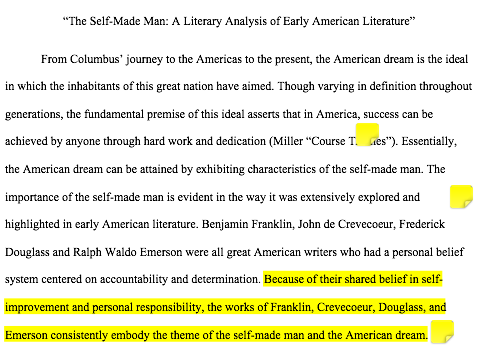 Focus & Organization: TIEAC
Topic Sentence: 
	CLEARLY Announces point to be made to support the THESIS statement.  
Introduction to evidence: 
	CONCISELY Explain, defend, and elaborate on your TOPIC SENTENCE and set the context for evidence you will use by paraphrasing events.  
Evidence Follow up with at least one quote from the book and/ or use a quote from an expert source to support YOUR TOPIC SENTENCE.
Analysis:  What does the evidence/example mean/signify/ denote/ indicate/ suggest?
Commentary: What does the evidence/example reveal/ prove/illustrate about the overall topic?
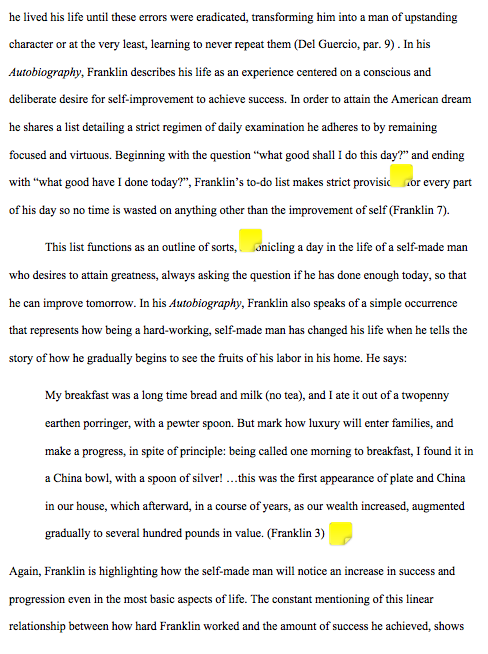 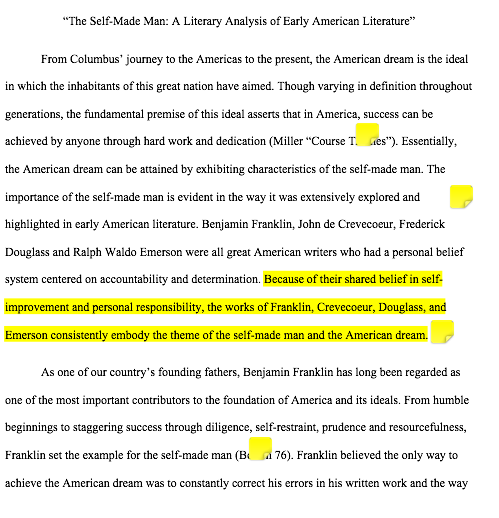 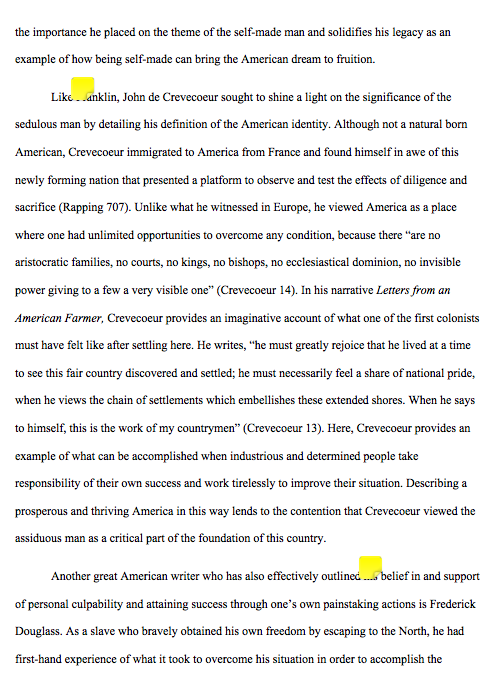 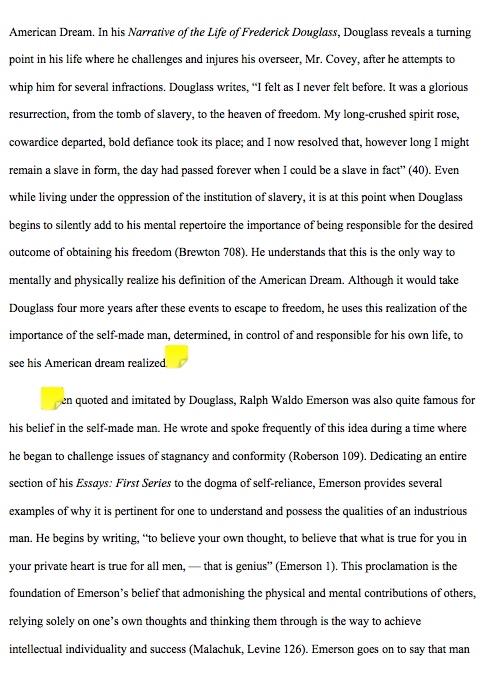 Conclusion: RRR
Restate thesis: Remind the reader what your essay just demonstrated or proved.
	Review evidence: 
	Paraphrase points and evidence used to prove the thesis statement.
Relate: How do the texts studied and topic help us understand contemporary American identity and culture?
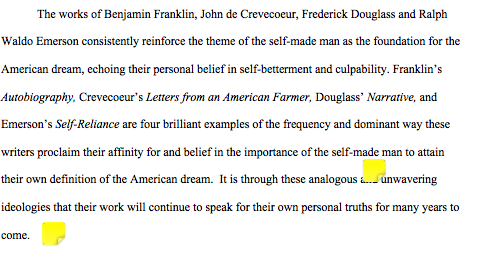 Part 2: THESIS STATEMENT
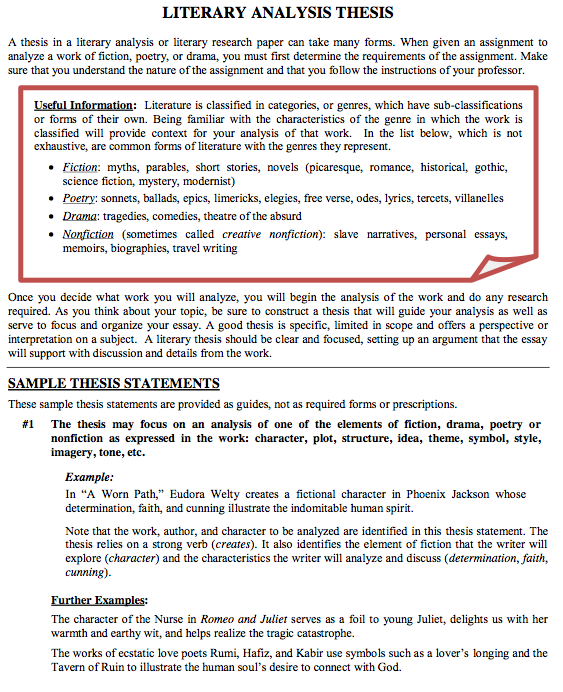 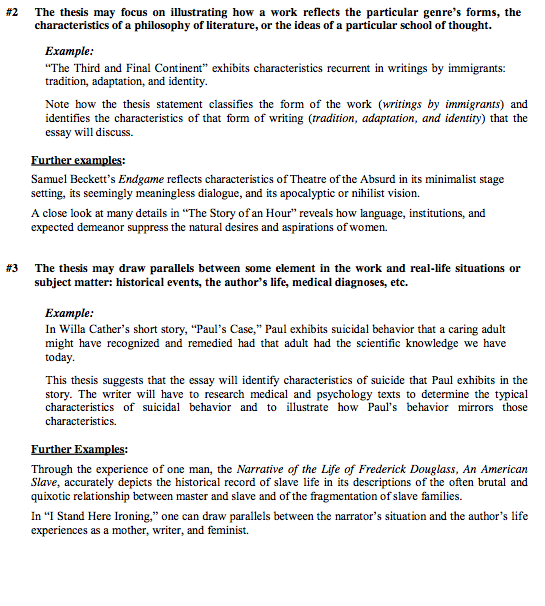 Final Draft Due: